Porcentaje de municipios que reportan casos sospechosos de sarampión y  rubéola. 
Centroamérica, enero-diciembre 2014
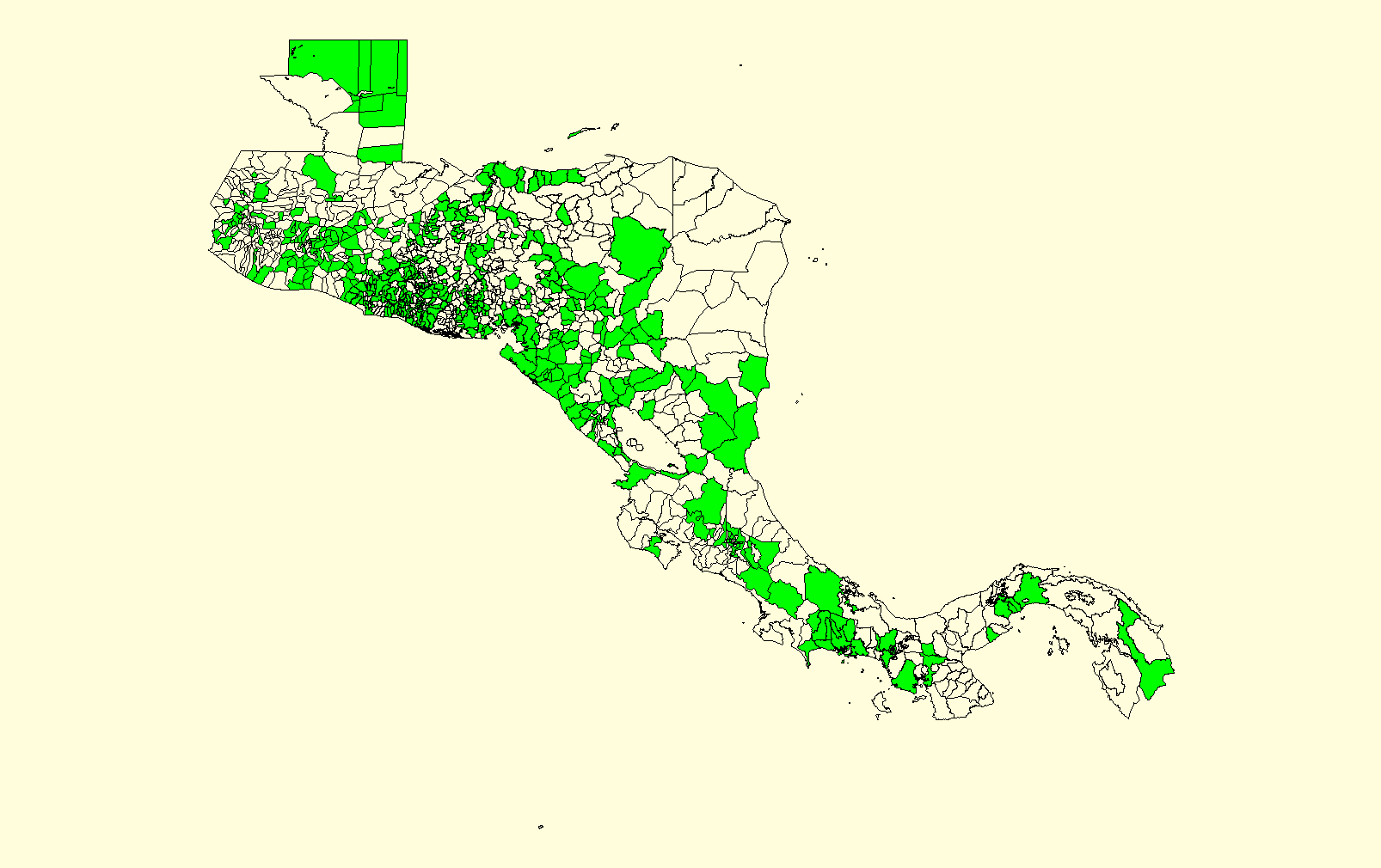 N=1,207 (47%)
Caso sospechoso reportado
Fuente: Reporte de países a FGL/IM, OPS.